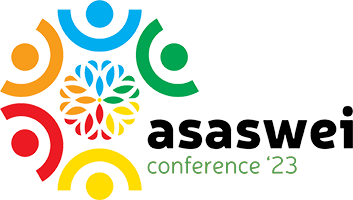 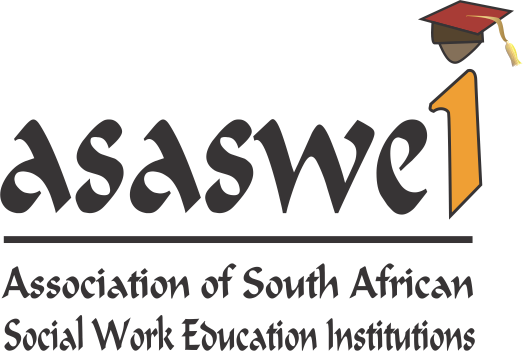 Zifunani izitabane La: Remaining Resilient in the face ofResistance, the voices of queer students residing in University residences in eThekwini Metropolitan.Presenter:Sethenjwa B. Nduli PhD Candidate, Social Work Discipline, School of Applied Human Sciences, University of KwaZulu-Natal, South Africa.International -Social work Conference27 – 29 September 2023
Motivation for the study
The researcher is a queer student and staff who has eight years of living experience in a public university residence in which two years was served as a residence assistant. 
 During their tenure, the researchers experienced queerphobic violence and resistance from the residence community where they were placed.
Despite the researcher being employed as an assistant, in 2022, several protests were initiated by the student body structure calling for their dismissal based on their sexuality. 
One of the dominant discourses was ‘Zifunani izitabane la’, which, when translated, means ‘What do gay people want here’ This discourse speaks to the resistance and exclusion that queer students experience in university residence communities.
Background & Rationale
South African researchers have pointed out that queerphobic violence is rife and deserves serious attention (Francis & Reygan, 2016). Msibi (2015) argues that queerphobic acts are perpetuated in institutions of higher learning and makes mention of student residential spaces as having no exception. 

This issue is prevalent amongst all institutions of higher learning tracing it back to as far as 2006, from a study conducted by Arndt and De Bruin (2006) in Gauteng, South Africa, indicating that heterosexual students expressed hate and hostility towards queer students. Another report published In 2008 referenced an incident where gay students were escorted out of their residential space by heterosexual students at the University of Zululand (Msibi, 2009). Similarly, Kiguwa and Langa (2017), qualitative study reported that university male residences were found to be heteronormative and homophobic spaces that embodied dominant heterosexual masculinity. It is for this reason that the present study aimed at exploring how queer student remain resilient while facing resistance from their residence community in higher institutions of learning. 
Resilience research recognises that queer students may be able to overcome adversity when the appropriate tools are offered to them in meaningful ways and offers an alternative to the deficit-focused discourses dominated in literature. The qualitative inquiry explores resiliency in queerphobic residences and shares the perceptions of queer students on the current residence life curriculum meant to enhance life in residences. Given that the resilience of queer students in residences is a relatively unexplored topic, there is an excellent need for producing data grounded in the lived experiences of this historically understudied, marginalized population.
Problem statement
According to Mkhize and Moletsane (2023), “In a context where institutions have attempted to move towards supportive approaches to reduce pushout for queer students, such strategies often do not address the systemic and institutional cultures characterised by queerphobia, transphobia and other intersecting forms of discrimination, including racism”. This means that queer students continue to be exposed to adverse circumstances that have pervasive shortcomings on their mental well-being and academic progress; while this is so, students who identify as heterosexual continue to benefit from privileges rewarded by systemic inequalities.  
Bhana (2014) notes that verbal harassment, threats, and physical violence are common for LGBTQIA+ students. For queer students, their identity formation process is complex because of everyday negative experiences of humiliation and homophobia based on sexual orientation and/or heteronormative inclinations since they do not fit the accepted gender and sexual roles of the larger heterosexual society (Harper &Schneider, 2003).
[Speaker Notes: Chapter 2 Brand Positioning
Positioning requires defining our desired or ideal brand knowledge structures and establishing POINTS OF PARITY AND POINTS OF DIFFERENCE
to establish the right brand identity and brand image.  Unique meaningful points of difference prodice a competitive advantage and why consumers should buy the brand.
POINTS OF PARITY (POPS)]
Problem statement
Several scholars agree that students who identify as queer face higher levels of risk for suicide, mental health, substance abuse, and social pressure (Bontempo & D’Augelli, 2002; Elze, 2007; Robinson & Espelage, 2011; Russell, Driscoll et al., 2002; Russell, Seif et al., 2001). 
A study conducted by Mwaba (2009) revealed that 44 % of the university students in his lecture room were of the view that queer students ought to be socially now no longer accepted in South Africa, as they have taken into consideration it to be immoral. Presently, there is a dearth of literature that explores the resilience of queer students in South African university residences, thus the need to probe into this identified research gap.
Location of the study
This study was conducted at the Howard College and Medical School residence clusters at the University of KwaZulu-Natal, which accommodate approximately 2379+ students with diverse sexual orientations. The reason for locating our study at the UKZN Howard College campus as our chosen location is purely motivated by the rising number of reports on queerphobic bullying that have become predominant in both on and off-Campus university residences.  The Department of Student Residence Affairs (DSRA), often receives a number of reports from queer students being bullied at their residences based on their sexuality, this ranges from hate speech, negative attitudes towards queer students and their safety being threatened in the residence. However, due to residences reaching full capacity queer students are forced to continue experiencing stress, emotional upheaval, and suffering in their respective residence.
Aim: To explore the lived experiences of queer (izitabane) students residing in university residences in order to capture how they recover, survive and thrive while experiencing queerphobic bullying; and the source of strength and motivation they use to navigate through such living arrangement.
Objective
Questions
To explore how queer students experience and cope with queerphobic experiences in University residence spaces. 

To understand the risk factors that contribute to queerphobic bullying and how theses affect queer students resiliency in university residences. 

To explore how the available support programmes in residences assist queer students who have experienced queerphobic bullying to become resilient.
How do queer students experience and cope with queerphobic experiences in university  residences? 

What are the risk factors contributing to queerphobic bullying and how do they affect the resiliency of queer students in residence. 

How do the available spport programmes in residences assist queer students who have experienced queerphobic bullying to become resilient?
Literature Review
Verbal abuse 
Isitabane is a derogatory isiZulu term used to refer to gay men (Moletsane, Mitchel and Smith, 2012: 255). However, as for most derogatory terms, the term isitabane does not consist of a direct meaning but is related to disgust and hatred for queer people. 
This word is also used for lesbian, bisexual, trans people, and intersex individuals. Roderik Brown (2012: 46) argues that the reflection of South African social and cultural values perceives LGBTI individuals as unnatural and claims that they need to be ‘cured’. 
This is evidenced by the fact that the corrective rape perpetrators are among those who believe it is intentional. Brown (2012: 46) in his findings illustrates that victims of most forms of rape do not report it because police do not act in response to the reported hate crime (corrective rape, threats of crimes or any other discriminatory acts against LGBTI people). The social, and cultural values, as well as religion, result to hate crimes that are dreadful as corrective rape, demonstrating the particular vulnerability of LGBTI people in South Africa and around the world (Brown, 2012: 46).
Theoretical framework
Nealon and Giroux (2012, p. 6) argue that “everything comes from somewhere and functions in a particular context or set of contexts; there is no such thing as a “natural fact”.” Therefore, the purpose of a theory is to assist the researcher to understand the phenomenon being studied. 
In order to understand how queer students residing in university residences recover, survive and thrive  despite experiencing queerphobic bullying; This paper draw on the resilience theory and queer theory as a theoretical framework of the study. These theories complement each because they focus on the skills and abilities that are learned and developed because of adversarial experiences or stressors due to prejudice, discrimination, and violence rooted in homophobia, biphobia, and transphobia.
Resilience Theory
Queer students are vulnerable to specific forms of discrimination directed towards them because of their gender expression and sexual orientation. The term resilience derives from the present participle of the Latin verb resilire, which refers to a substance's pliant or elastic character.(Greene et al., 2002).  The resilience theory emerged out of decades of research to understand how human beings deal with adversities (Greene et al., 2002).
Survival, recovery, and thriving are resilience concepts that define the stage at which a person may be during or after experiencing adversity (Ledesma, 2014). The study aimed to understand how queer students survive, recover and thrive in the different stages after experiencing queerphobic bullying in university residences. The interaction and integration of assets and resources are necessary to demonstrate resilience in severe threats (Zimmerman, Stoddard, Eisman, Caldwell, Aiyer, & Miller, 2013, p.216). For example, assets might be good coping abilities, effectiveness, a strong sense of identity, and future orientation, while excellent parental support, adult mentors, and opportunity frameworks are examples of resources (Zimmerman et al., 2013). 
The study also explored how the various residence programmes foster resiliency and how the Department of Student Housing and residence affairs enhance the available programmes and resources to help address queerphobic bullying amongst queer students.
Queer Theory
In framing this research, the queer theory is used as an analysis for understanding and making sense of queerphobic experiences in University residences. According to Watson (2005), the queer theory “emerge[es] directly out of liberal ideas of equality, building on feminist and other liberatory political movements that pursued questions of identity categories and how power is distributed among and between them” (p. 68). as stated by Butler (1993), the term "queer" was first employed to penalise homosexual and lesbian persons and groups since it was "linked to accusation, pathologisation, and insult” (p. 226). Queer individuals, on the other hand, have seized the word to define their identities. The adoption of this term signifies its transition from shaming to affirming (Butler, 1993). In this study, the queer word is used as a reclaimed term to affirm the experiences of queer students and as a way to question and challenge the normalisation and legitimisation of heterosexuality in university residences (Halberstam, 1998).
It is this understanding of queer by Morris (2000) that I adopt in my analysis of this research. To do so, I draw on one of the three tenets put forth by Dilley (1999, p. 462) on queer research: “examination of lives and experiences of those considered non-heterosexual (the other two include the juxtaposition of those lives/experiences with lives/ experiences considered “normal”; and the examination of how/why those lives and experiences are considered outside of the norm)”
The study explored, In particular, the first research question to explore how the participants respond to and resist their marginalisation in their context. The second question in the study examines the risk factors contributing to queerphobic bullying in residences. The third research question looked at the effectiveness of residence life programmes in mitigating queerphobic bullying.  .
Research Methodology
Research Methodology
Sampling criteria
The participants is a full-time self-proclaimed queer (LGBTQI+) student residing in a residence under the selected university;
The participant is an active member of the LGBTIQA+ Forum under the Campus HIV/AIDS Support Unit (CHASU);
Self-identifying as part of the queer community;
The participant has experienced or bared witness to a queerphobic incident at their respective residence;
The participant voluntarily consents to participate in the study.
Research Findings
Our analysis of the qualitative data suggested that queer students in university accommodations experienced various form of discrimination and victimization because of their sexual orientation which were not reported. The researchers discovered that queer students in university residences were carrying deep emotional pain. Resilient queer students in their respective residences were able to forge paths ahead by drawing on their pain. Here some of the strategies that assisted queer students to respond and resist queerphobic bullying in their residences.
Findings
Findings
Findings and Discussions
Research Findings
Risk factors contributing queerphobia
Substance Abuse 
The participants in the study indicated that queerphobic incidents would occur when Male students are intoxicated. This gave them the courage to make queerphobic slurs and intimidate queer students in residences. It is worth noting that these incidents were more prone to occur during weekends or when students receive their monthly allowances from NSFAS.  As noted by Oni below:
“ I have witnessed incidents where male students exhibit queerphobic bullying in our residence; one incident that I recall is when my friend was watching television, and a group of boys who were drunk aggressively demanded to watch soccer they started saying a lot of homophobic slurs and aggressively changed the channel, my friend couldn’t even leave his room the following day ” 
Alcohol abuse appeared to be prevalent in most narratives and very much heightened the plight of queerphobic bullying as noted by another participant who attested that: 
“My roommate would bring his friends over to drink alcohol while I was trying to study; they would drink, make noise and look at me in a disgusting manner” Khayezi-23 years BSS student
Risk factors contributing queerphobia
Virtual learning environment and queerphobia 
One participant highlighted that being forced to study online was challenging because they had to be indoors and in the same space as their roommate. The participants also made mention of the fact that virtual learning exacerbated queerphobic bullying, and this affected not only their mental health but also their academics. As noted by the following excerpt below: 
“ I experienced the worst experience of queerphobic bullying when we had to have classes virtually, as compared to when I could use the bus and go to campus to avoid the bullying, …my roommate would have sex in my presence, and all I would hear is sex noises, and this affected me”  Kayezi-23 BSS Student
It is worth noting that only two participants in the study stayed in residences where they had to have roommates. It is evident from the above finding that virtual learning posed a risk for queer students in shared spaces.
Risk factors contributing to queerphobia
The hidden nature of queerphobic bullying in residence toilets as a risk factor for queer students. 
The participants in this study highlighted the hidden nature of queerphobic bullying in residential toilets. It is worth noting that this finding was not surprising because queerness is constructed to be something that should remain hidden (Morrison et al., 2016). The study revealed that queer students in residence were bullied in residence toilet spaces; this led to queer students policing when to or not to use the residence toilet. Queer students in the study reported that they could not use the toilets during peak hours and often had to either wake up before dawn in the early hours of the morning or late hours of the night to avoid being bullied. The following excerpt reflects on queerphobic bullying in a toilet space:
“I can’t just use the toilet; I need to ensure that no one is around; our residence is an all-female res, so one of the experiences was that I was harassed while I was coming out of the shower; they often were quick to look at my private part and body, and often the girls would be with their boyfriend in the toilets which further made it uncomfortable”-Mkanyise 23 years.
Risk factors contributing to queerphobia
The participants also attested that in male residences, queerphobic students saw an opportunity to lash out at their queer-identifying victims. This finding aligns well with Ngidi et al. (2021); who confirmed that being perceived as a queer boy subjected them to discrimination and violence. The narratives below confirm this: 
“When you are in the toilet, they are disgusted; you can see it in their face that one day I will leave in a body bag; the sharing of showers and toilets is extremely uncomfortable for me, so when I told the resident assistant they just called a house meeting which made matters worse because it”
As depicted above, the interventions used by resident assistants not only outed queer students but also heightened the level of queerphobia.
Research Findings
Research Findings
Lack of adequate Support from resident assistants 
The report highlighted that resident assistants were ill-prepared to deal with queerphobic issues; the study participants also reported that Resident assistants were eager to intervene; however, their interventions exposed queer students to harm, as reflected by the narrative below:
 “The resident assistants that I have reported don’t even know how to respond to you and in fact, you can sense that they see nothing wrong”. –Oni 22 years

“My resident assistant just said to me you guys are so dramatic about everything, chommie you must expect these kinds of things it is still new for others” Kanyezi -22
Research Findings
Inadequate training for Resident assistants 
The above findings are closely related to the inadequate training of resident assistants. The participants highlighted that resident assistants appeared to be inadequately trained to deal with queerphobic bullying; it is worth noting that residence life programs in residence didn’t focus on queer students’ needs; instead, they contributed to producing a system of exclusion in residences.  All the participants indicated that no support programmes were done in residences addressing their outcry to queerphobic bullying; they had to cope and survive as if queerphobic bullying did not exist.
Recommendations
Department of Student Housing and Residence Affairs 

The research highlighted the shortfalls of residence programs and the lack of suitable programs to address queerphobic bullying in residences; The study revealed that most of the programs facilitated in residences paid no attention to the needs of queer students. Therefore, it is recommended that the Department of Student Housing and Residence Affairs (DSRA) design specialised programs that will not only create awareness but increase the resilience of queer students. These programs must be able to create a sense of belonging and encourage the participation of queer students, which currently does not exist. 
The findings also revealed that resident assistants were ill-prepared to deal with and intervene in cases of queerphobic bullying; due to this, their attempts to intervene made matters worse. It is recommended that  DSRA strengthen its yearly resident assistant capacity training with ongoing gender and sexuality workshops/training to challenge traditional and cultural norms held by resident assistants in their services to resident communities. 

It was clear that university residences are queerphobic; therefore, to mitigate this challenge, it is recommended that DSRA establish a gender desk which will provide queer students with a safe platform to report such issues.
The study highlighted that support ties were one of the most effective strategies to remaining resilient among queer students in residences it is, therefore, recommended that DSRA offer support group sessions as part of the residence life programs. This will not only foster social support but it will also increase student retention and promote holistic growth and development of queer students.
WE ARE HERE TO STAY, AND WE REFUSE TO ASK FOR YOUR PERMISSION TO EXSIT!
YOUR TIME IS UP
Ivale Mfana!
(Sethenjwa Nduli)


NGIYABONGA !
[Speaker Notes: Chapter 2 Brand Positioning
Positioning requires defining our desired or ideal brand knowledge structures and establishing POINTS OF PARITY AND POINTS OF DIFFERENCE
to establish the right brand identity and brand image.  Unique meaningful points of difference prodice a competitive advantage and why consumers should buy the brand.
POINTS OF PARITY (POPS)]